SEGUIMIENTO IQ PLAN DE ACCIÓN 2017
Fecha corte: 31-03-17
Código: E-FO-041 - Versión: 09 -Fecha: Marzo 01 de 2017
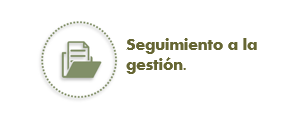 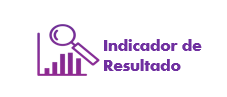 ENTREGABLE
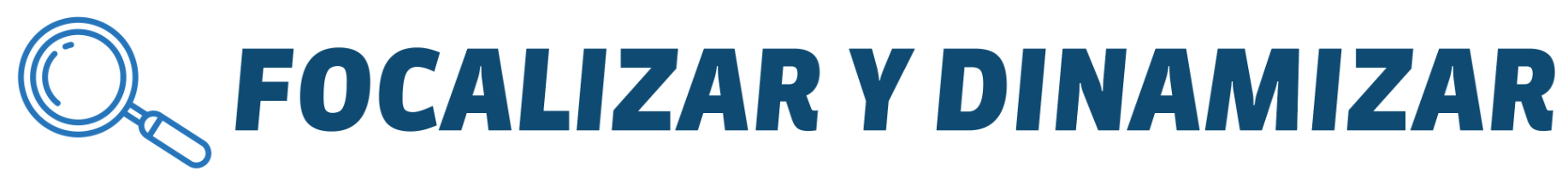 100%
12,75%
1. 80% de alineación de la cooperación internacional a la Hoja de Ruta
2. 70% de los cursos cortos ofrecidos por la Cooperación Internacional responden a la Hoja de Ruta y son aprovechados
41,4%
21,5%
la cooperación internacional que recibe Colombia
3. 80% de los proyectos aprobados en convocatorias de AOD que cuentan con el apoyo de APC-Colombia están alineadas a la Hoja de Ruta
100%
25%
4. 100% de los intercambios Col-Col implementados en 2017 están alineados a la Hoja de Ruta y cuentan con plan de trabajo
29,75%
0%
5. Diseñar y poner en marcha 10 intervenciones de CSS alineadas a la Hoja de Ruta y que contribuyan a las metas de focalizar y dinamizar la CI que recibe Colombia
20%
40%
6. Implementar al menos 1 herramienta que mejore el registro de los recursos de Cooperación Internacional
25%
25%
7. Hacer seguimiento a la ejecución del 100% de los recursos asignados de contrapartidas que garantice resultados
0%
13%
8. Hacer seguimiento y apoyar la ejecución del 100% de las actividades priorizadas en los planes de trabajo de los Col-Col implementados en 2016
55%
62,5%
11%
9. Movilización de 700 M/USD de CI en 2017
28,32%
0%
5%
10. Gestionar al menos 25 M/USD de fuentes no tradicionales
11. Consolidar iniciativas conjuntas alineadas a las prioridades de la Hoja de Ruta con el 70% de nuestros aliados
0%
20%
Mayor a 89%
Entre 80% y 89%
Menor que 80%
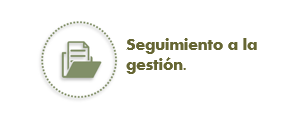 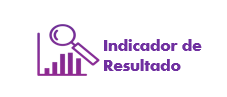 ENTREGABLE
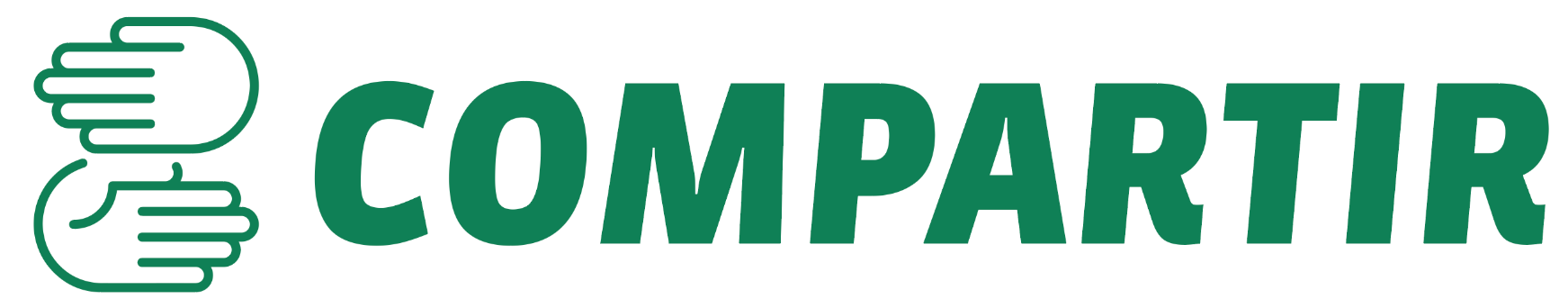 1. Aplicar la metodología de valoración al portafolio de proyectos que se formulen y ejecuten durante 2017
10%
21%
2. Diseñar y poner en marcha un programa de cursos que enriquezca la oferta de cooperación de Colombia
20%
52%
conocimiento de valor con países en desarrollo
3. Implementar las actividades priorizadas en los planes de innovación de las rutas de aprendizaje y alianzas estratégicas ejecutadas en 2016
3,50%
5%
4. Producir 25 nuevos estudios de caso para consolidar el Portafolio de Saber Hacer Colombia
40%
75%
5. Intercambiar el 80% de las iniciativas documentadas a través de Saber Hacer Colombia con socios externos e internos
5%
76,5%
6. Al menos el 80% de los proyectos presentados a mecanismos o instancias de CSS priorizadas son aprobados
0%
25%
7. Apalancar el 30% de los recursos asignados al FOCAI mediante instrumentos innovadores (alianzas estratégicas y Cooperación Triangular, entre otros)
15%
52%
Mayor a 89%
Entre 80% y 89%
Menor que 80%
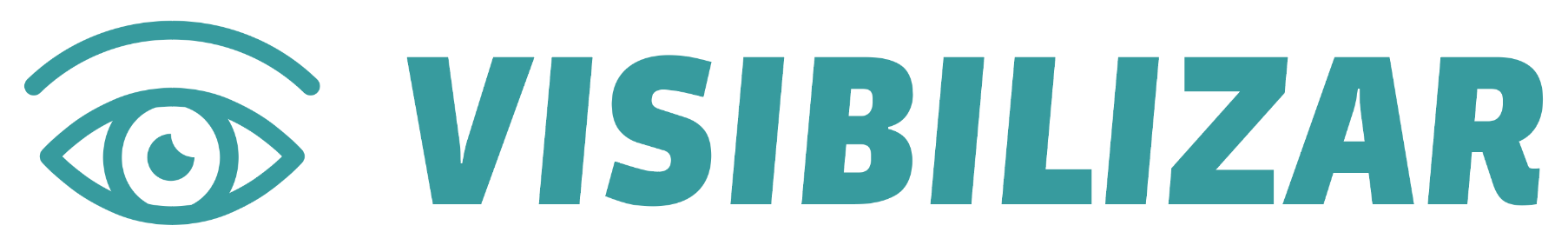 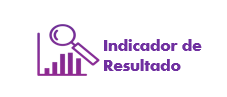 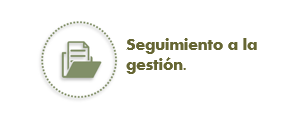 ENTREGABLE
1. Implementar el 100% del Sistema de Información de Cooperación Internacional – CICLOPE.
los resultados de la Cooperación Internacional
0%
11%
2. Gestionar 220 notas que mencionen a APC-Colombia en medios de Comunicación.
48%
40%
3. Entregar 5 publicaciones de análisis sobre las grandes apuestas de APC-Colombia y que cumplan con las características del formato de control.
40%
50%
4. Llegar a 108.500 interacciones en Facebook y 50% en tasa de interacción en Twitter
25%
70%
5. Monitorear el 100% de menciones que hacen nuestros aliados sobre APC-Colombia
0%
63%
6. El 50% de las páginas vistas del sitio web, corresponden a contenidos publicados que apoyan la visibilización de las grandes apuestas de APC-Colombia
100%
65,5%
Mayor a 89%
Entre 80% y 89%
Menor que 80%
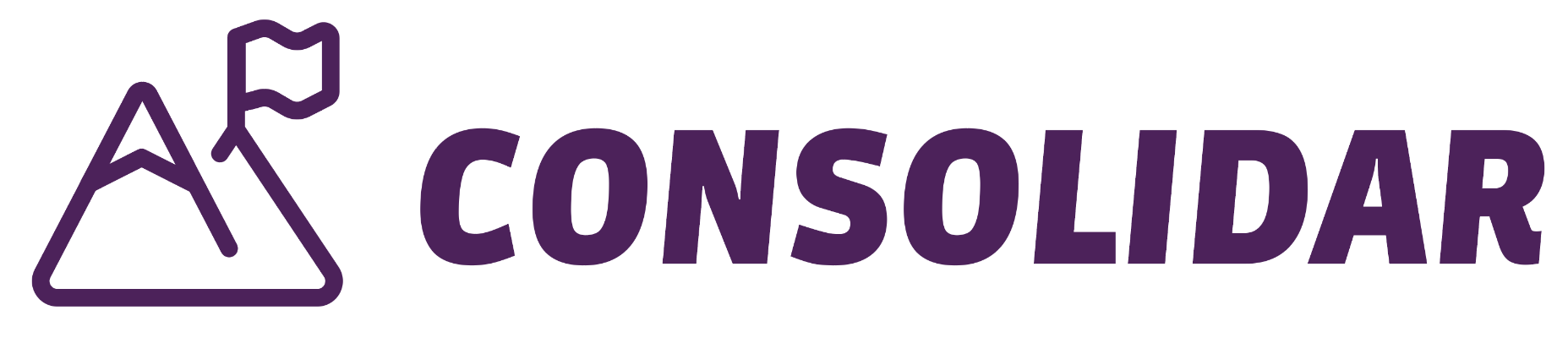 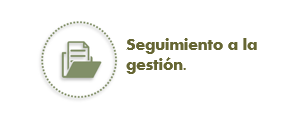 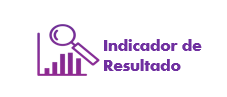 ENTREGABLE
1. Implementar 6 proyectos alineados con la estrategia GEL*
0%
31,75%
2. Sistema de Gestión Documental implementado
25%
48,7%
una APC-Colombia apasionada y efectiva
3. Atender oportunamente el 80% de las solicitudes de insumos y servicios requeridos por los procesos a la coordinación administrativa.
100%
24%
4. Evaluar el Sistema de Control Interno de APC-Colombia, orientado a la entrega oportuna de información para la mejora continua
25%
100%
5. Elaborar un proyecto de documento que consolide los lineamientos jurídicos de la Cooperación Internacional de Colombia
9,52%
9,52%
6. El promedio de los índices que miden la gestión institucional llegan al menos al 80%
8%
24,10%
7. La formulación y seguimiento del 100% de los planes de acción de APC-Colombia está orientada a resultados
100%
48,75%
8. Diseñar e implementar el acuerdo de servicios contractuales
90%
85%
Mayor a 89%
Entre 80% y 89%
Menor que 80%
* 1. Uso y apropiación, 2. Gestión de cursos y convocatorias, 3. Mapa, servicios y procedimientos de información,  4. Monitoreo de Infraestructura, 5. Implementación de Plan de Recuperación de Desastres y 6. Sistema de Gestión  de Seguridad de la Información
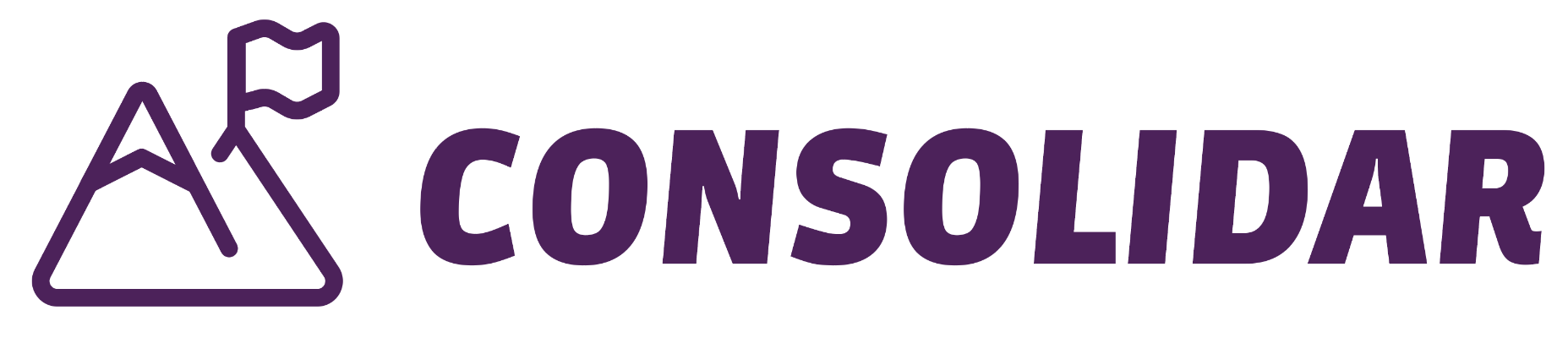 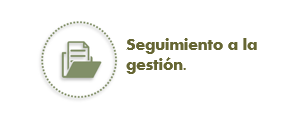 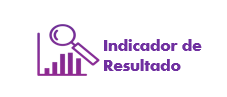 ENTREGABLE
9. Manual de políticas contables bajo el nuevo marco normativo NICSP** elaborado
10%
20%
10. Documentación de gestión financiera y contable actualizada para mejorar la calidad de la información financiera y contable
13%
10%
una APC-Colombia apasionada y efectiva
11. Implementar un mecanismo de seguimiento financiero orientado a optimizar la ejecución presupuestal de la Agencia
25%
35,45%
12. Ejecutar el 100% de los recursos asignados al FOCAI y a los proyectos de inversión
75%
4,12%
13. Plan Institucional de Capacitación que maximiza la idoneidad de por lo menos el 70% de la población objetivo es formulado e implementado
35%
10,72%
14. Sistema de Administración Integral de Talento Humano implementado
42%
28%
15. Sistema de Gestión de Seguridad y Salud en el Trabajo implementado
18,75%
31,25%
16. Plan de estímulos e incentivos (PEI) 2017 formulado e implementado para fortalecer el sentido de pertenencia
25%
10%
Mayor a 89%
Entre 80% y 89%
Menor que 80%
** NICSP: Normas Internacionales de Contabilidad para el Sector Público